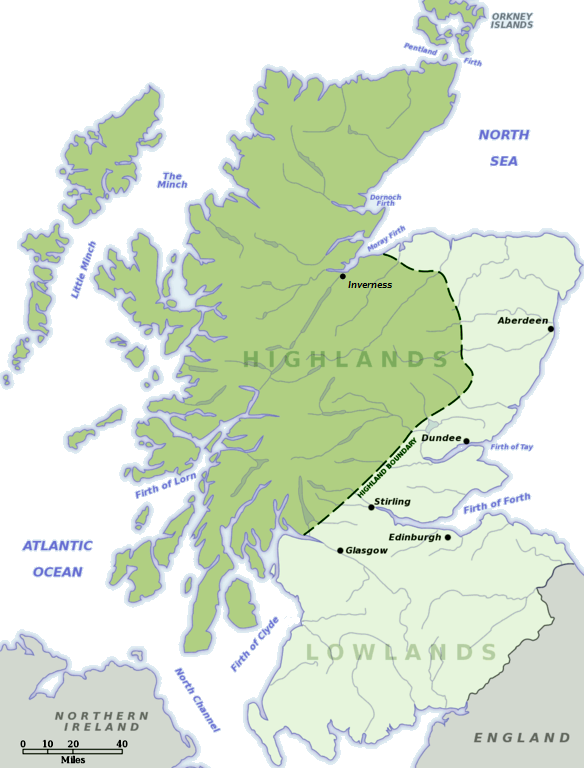 Comment attirer un Ecossais en Lorraine?
Ou histoire d’une belle rencontre
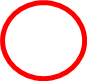 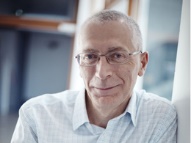 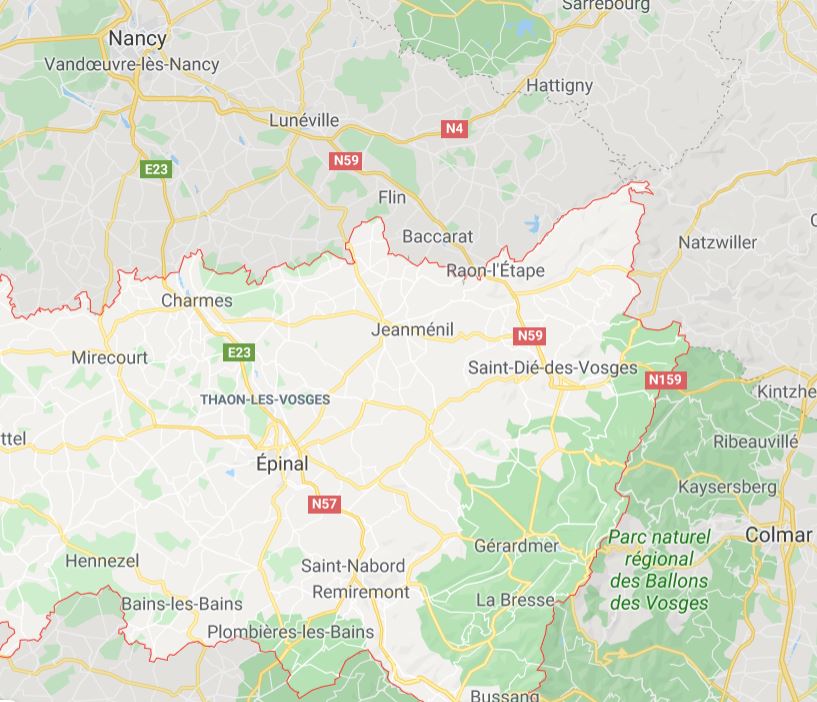 Contexte « historique »
2006: BM « rayé des cadres » du CNRS!
2003: EEC project « grid chemogenomics » → contacts
2005 projets FAK et c-MET → PPI


Recherche d’un « partenaire » pour prendre le relais dans l’équipe-projet Orpailleur
point d’accroche:Description des surfaces par des harmoniques sphériques
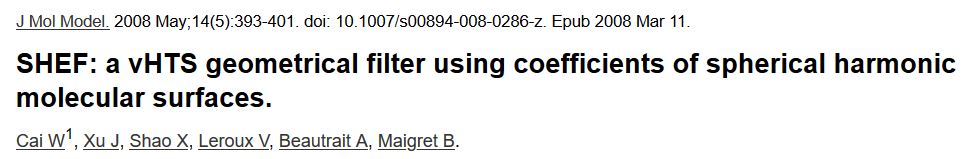 2010 retraite BM
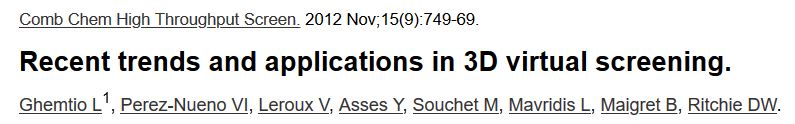 2007:visite LORIA     2008-2011: ANR chaire d’excellence1        2011:HDR et DR2 INRIA
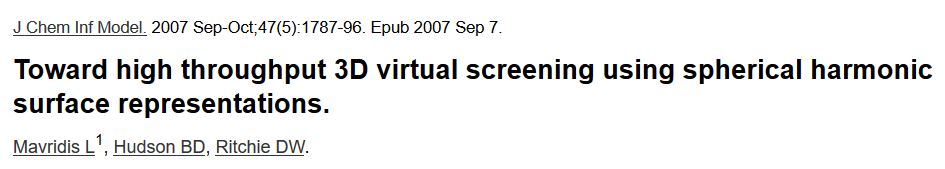 2011 : Harmonic Pharma
2015 : CAPSID
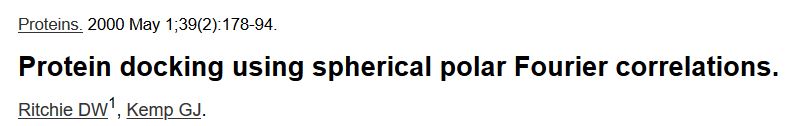 https://capsid.loria.fr/team.php
Et bien d’autres points d’accroche:
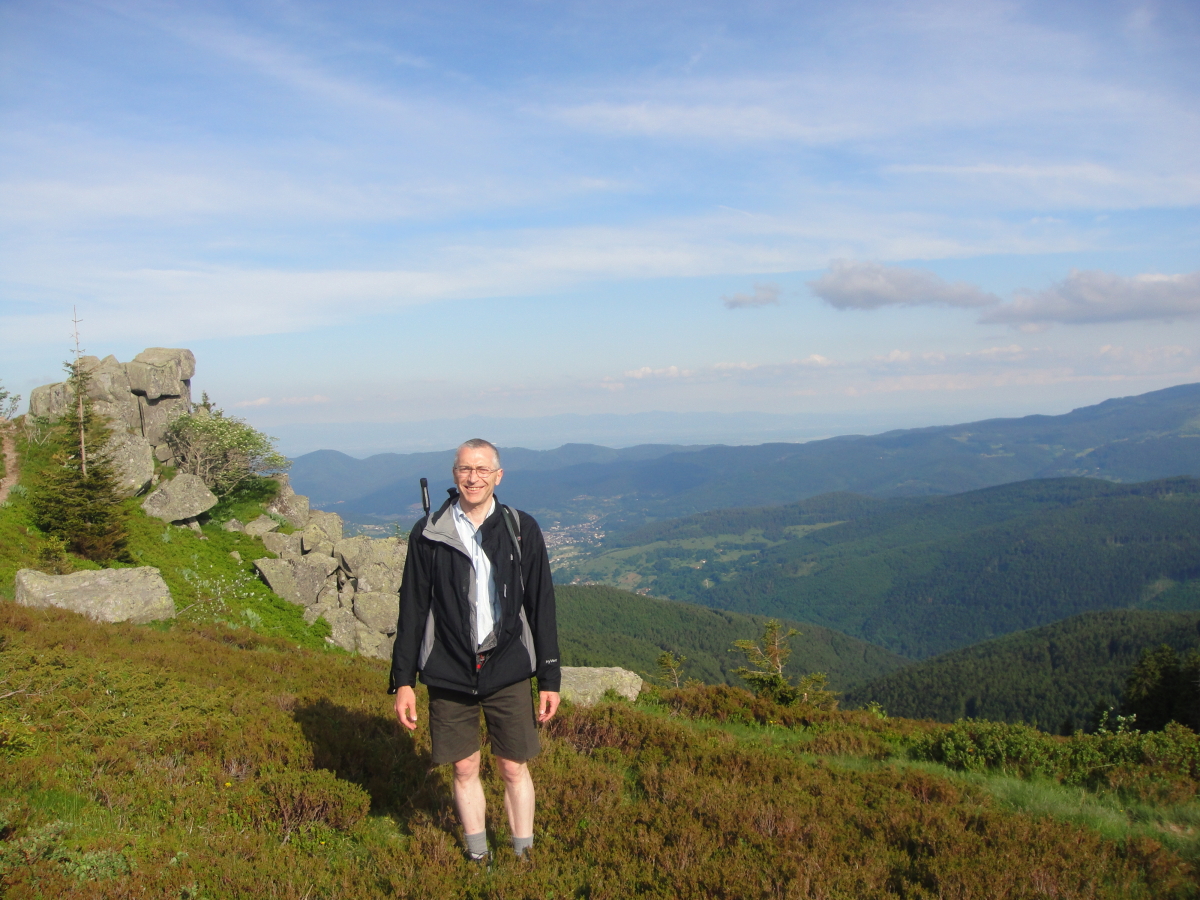 Dave: un super-boost “captain” pour CAPSID
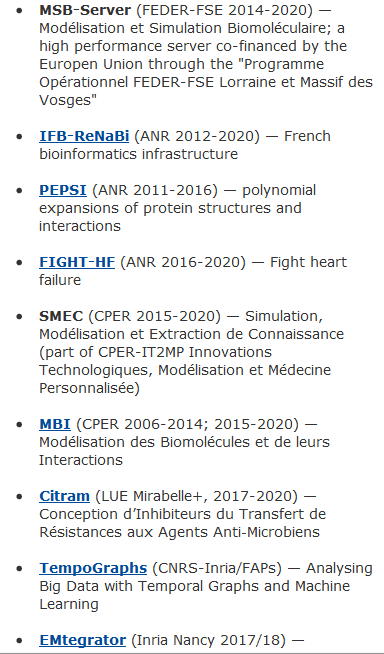 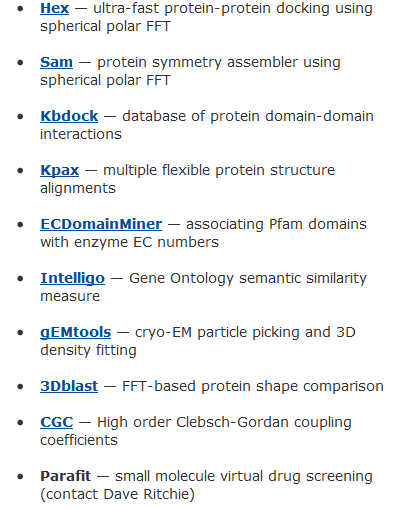 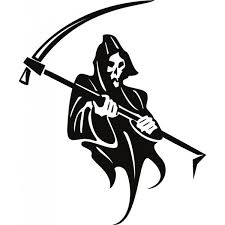 perte d’un chercheur exceptionnel… et d’un ami
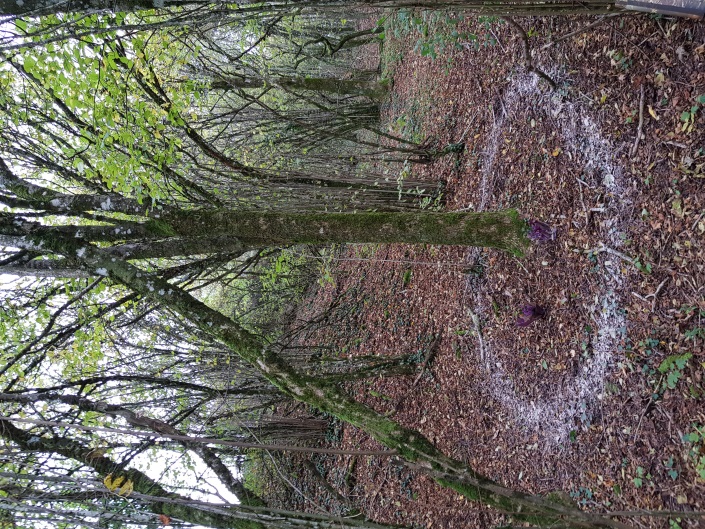